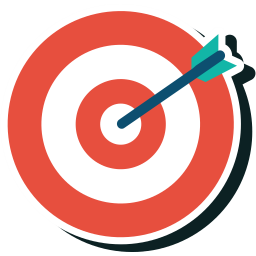 1 : Présentation classique de A
2 : Présentation classique de B
Je suis Bob, je travaille dans la cybersécurité, je reviens d’un voyage en Grèce, j’aime cuisiner.
Je suis Alice, je vais régulièrement nager, j’ai un chien et je travaille au marketing digital.
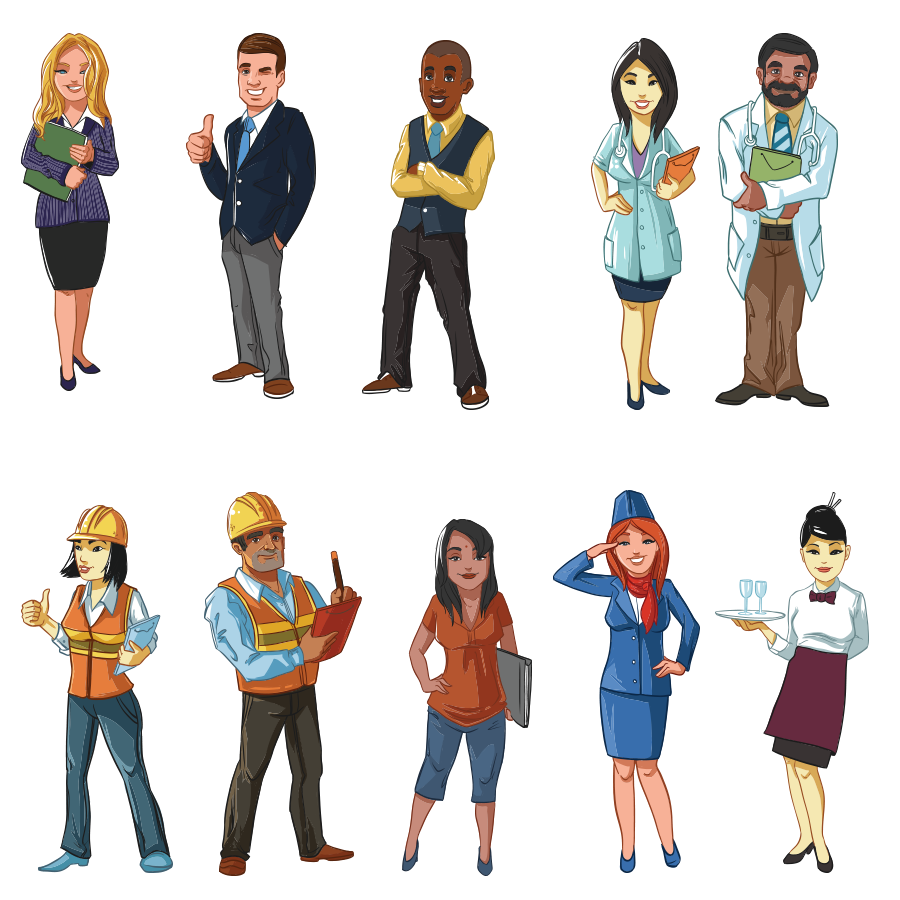 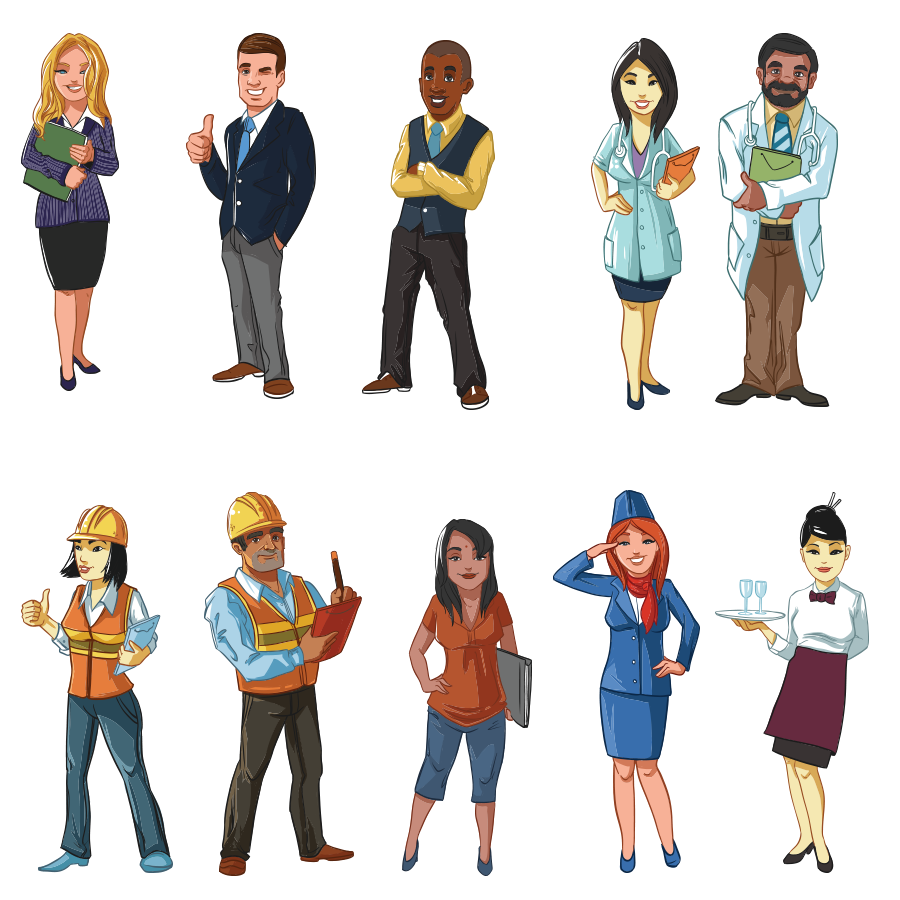 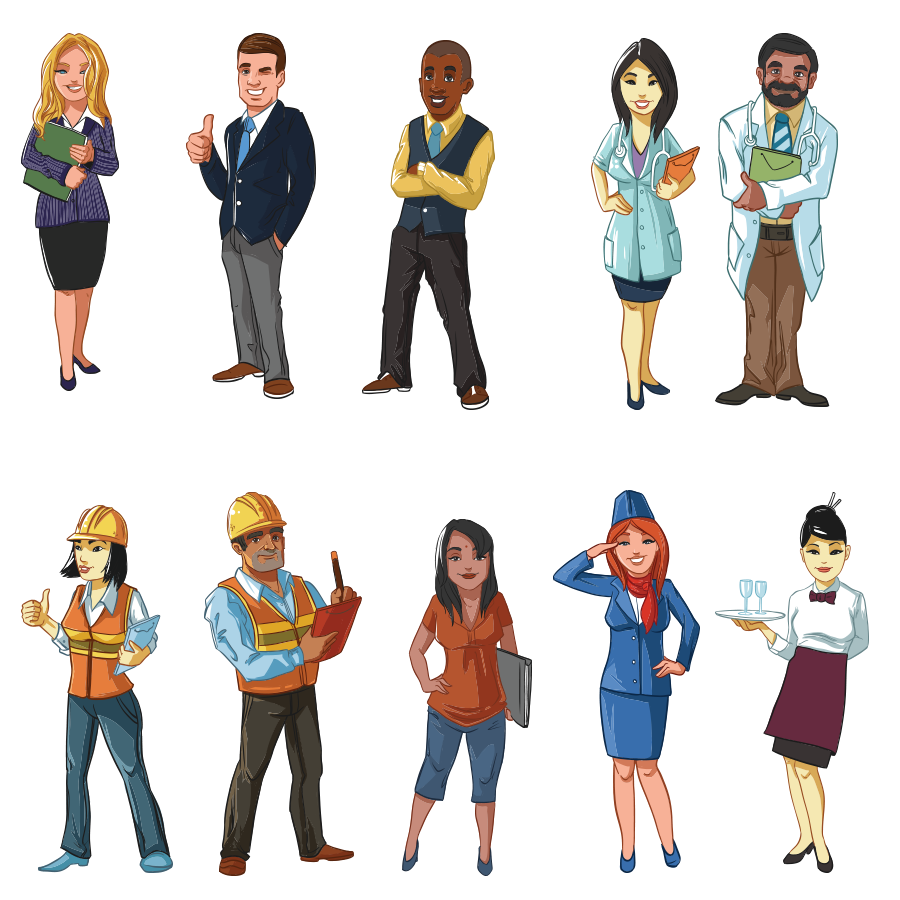 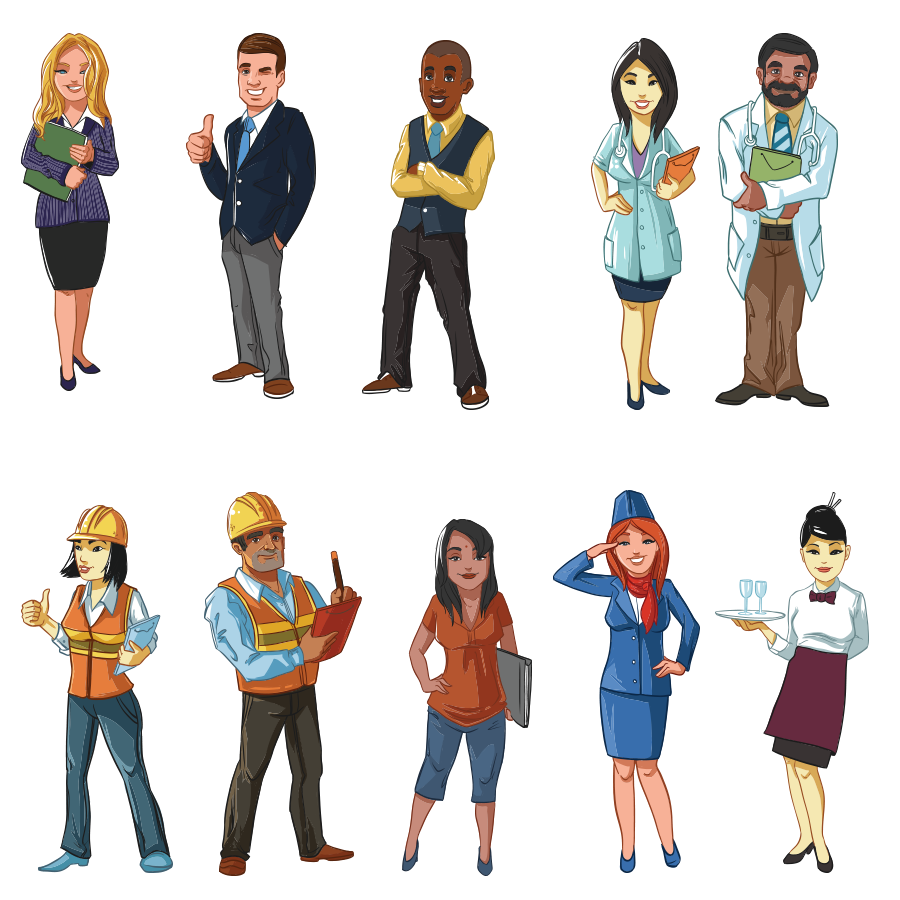 A et B vont rencontrer un autre binôme C et D qui vient de faire connaissance
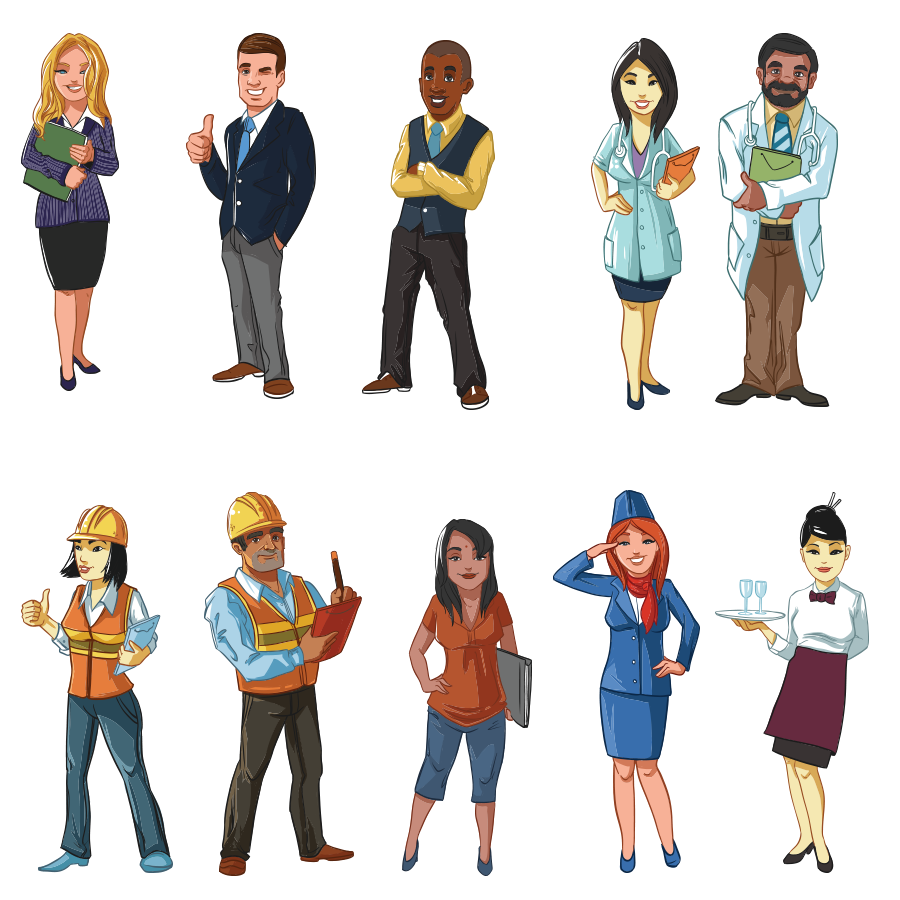 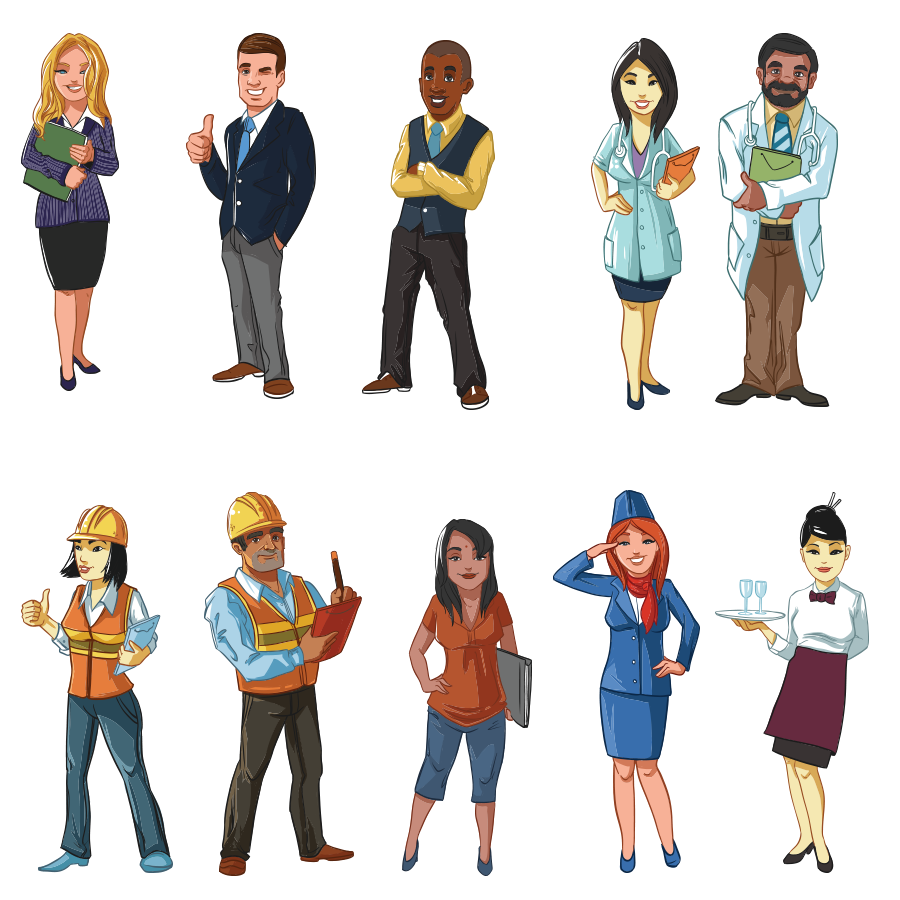 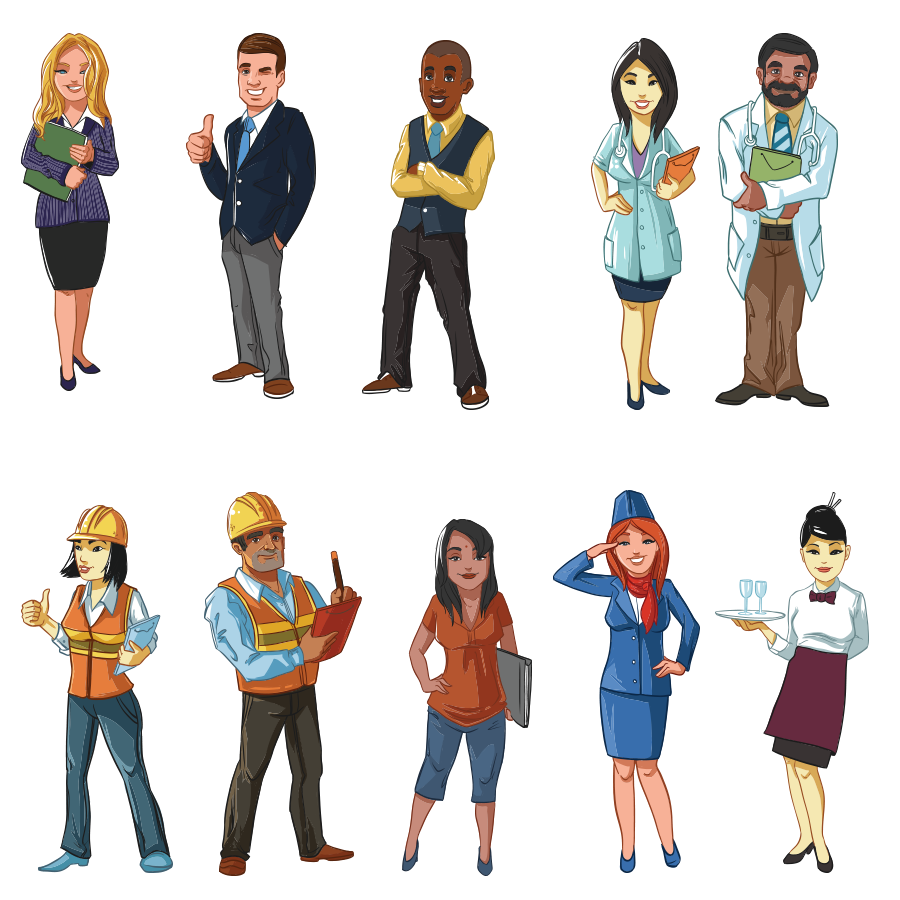 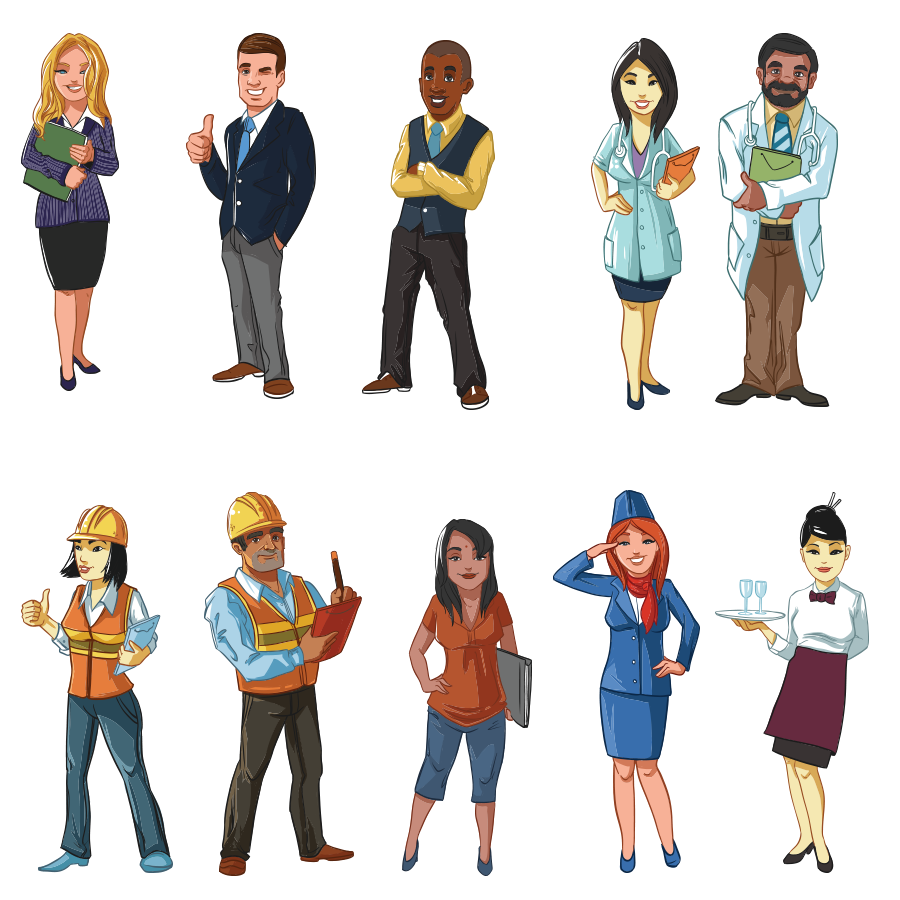 B présente A de manière positivement exagérée
A présente B de manière positivement exagérée
Je vous présente Bob, un ancien agent du MI-6, archéologue-aventurier et chef étoilé à Paris.
Je vous présente Alice, championne de natation, éleveuse de Dalmatien et ex co-fondatrice de Snapchat.
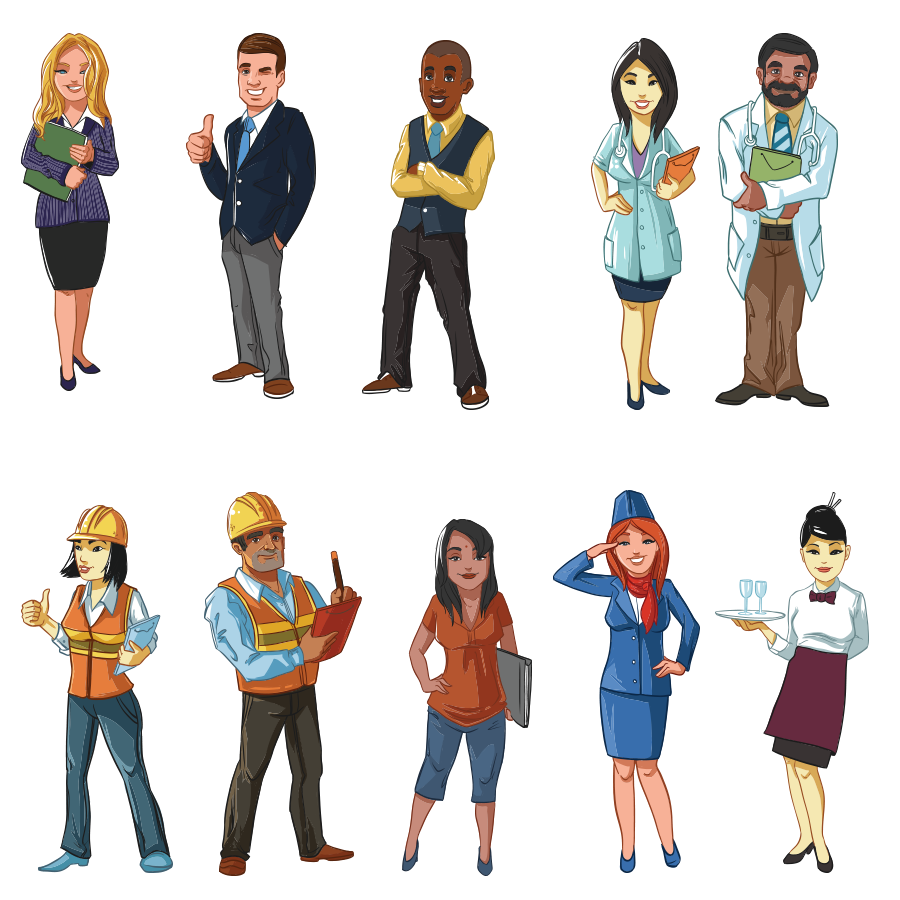 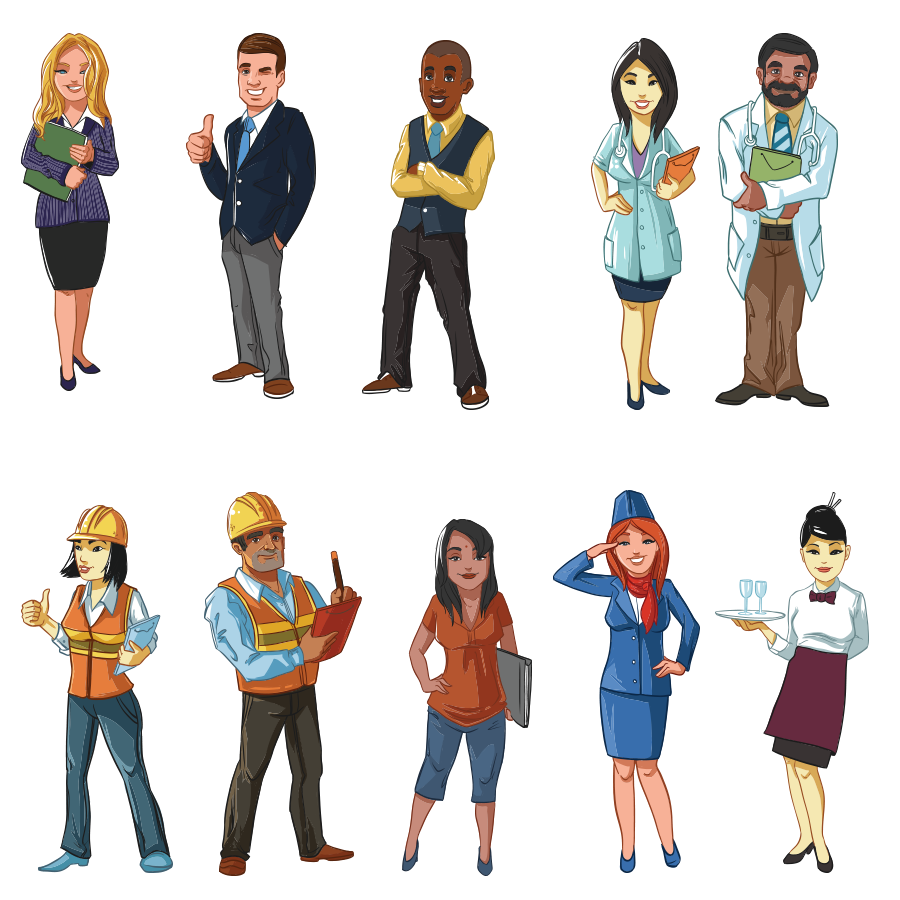 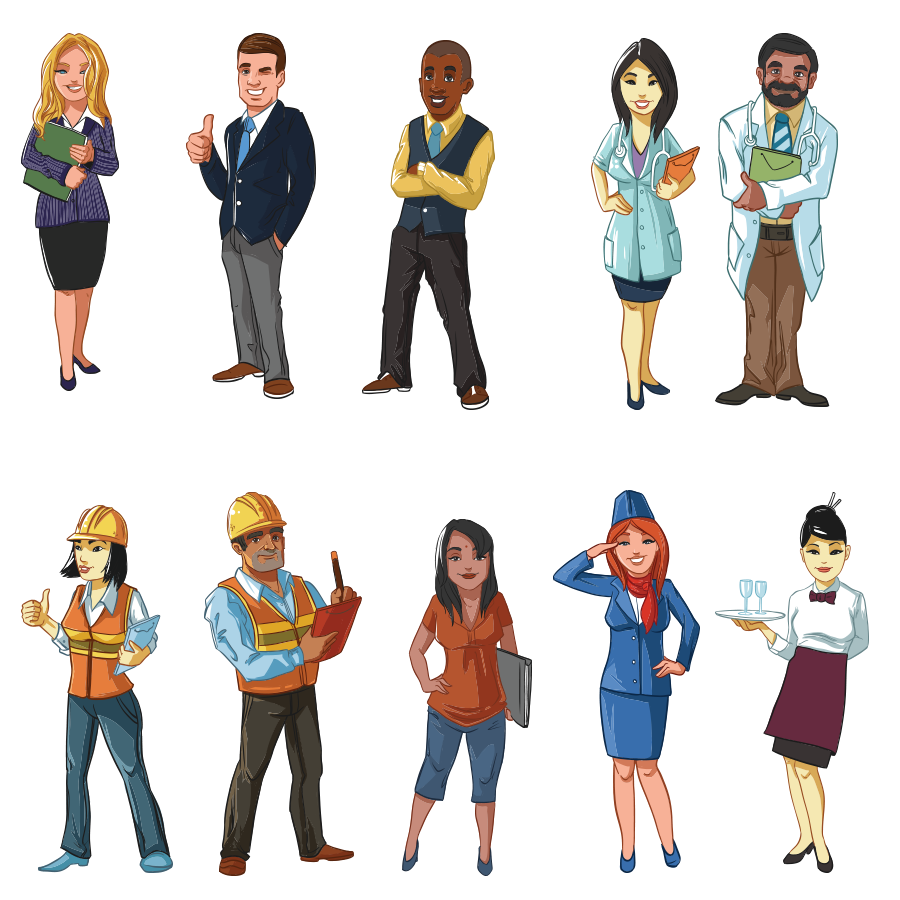 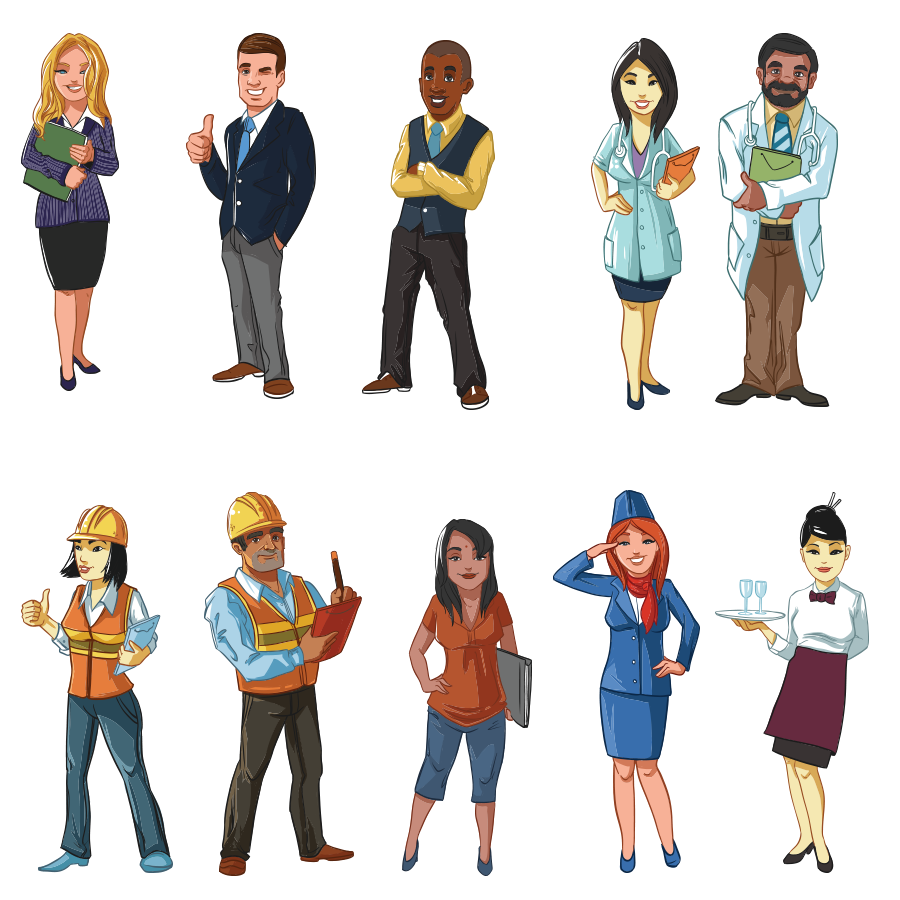 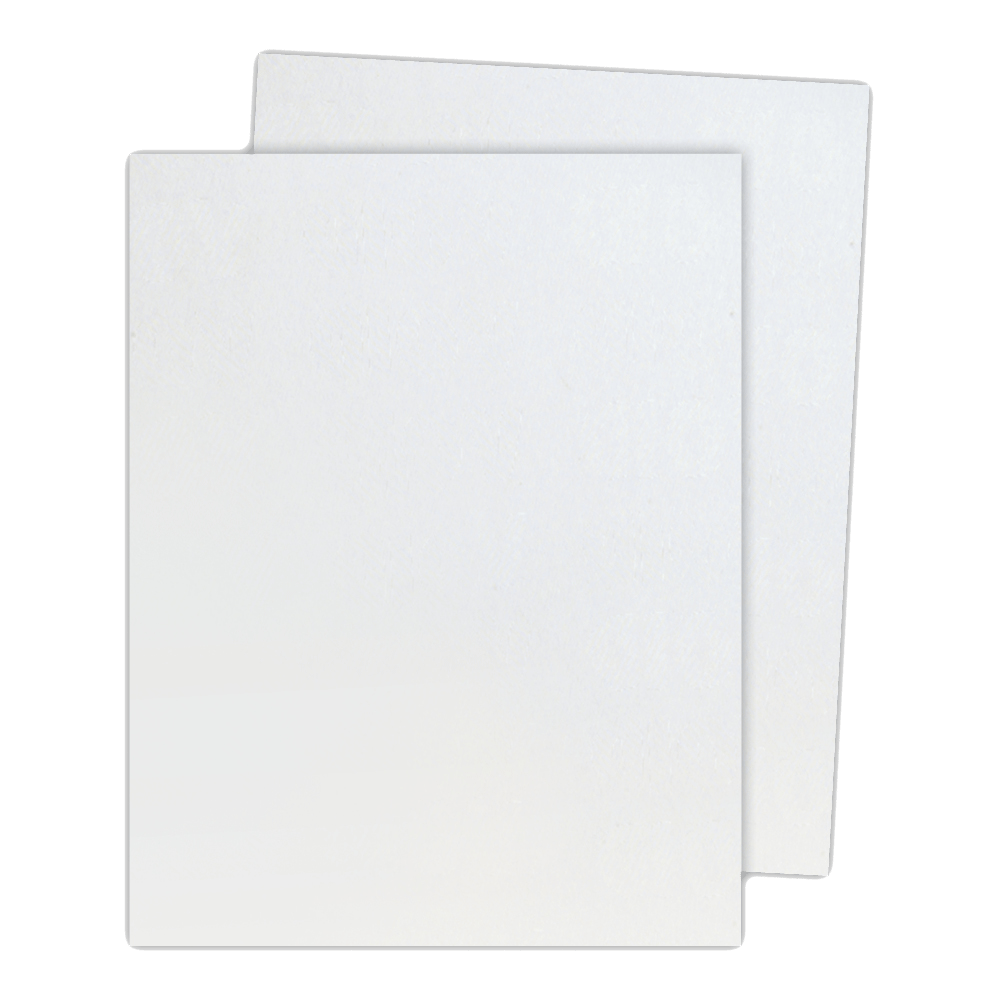 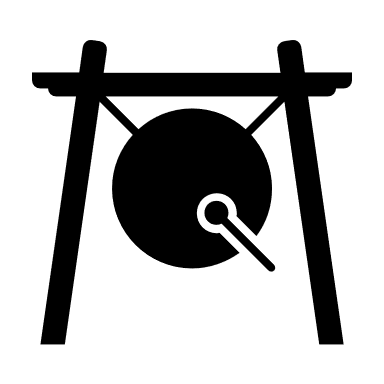 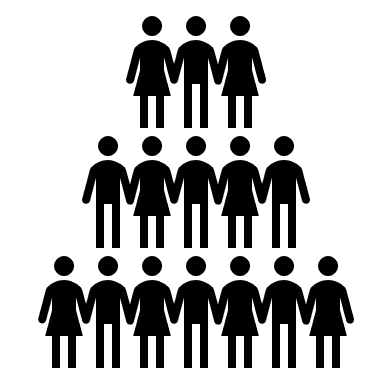 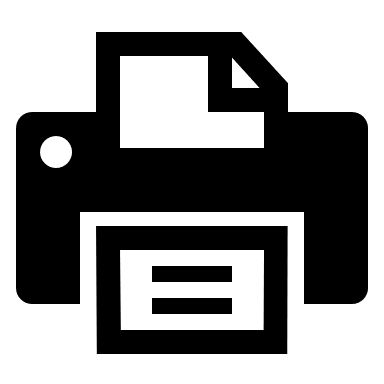 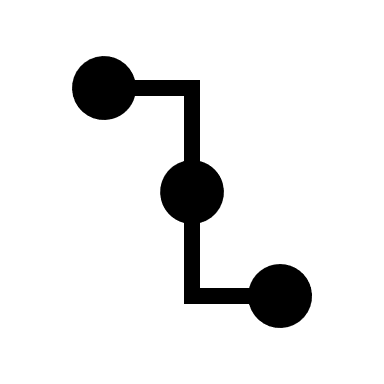